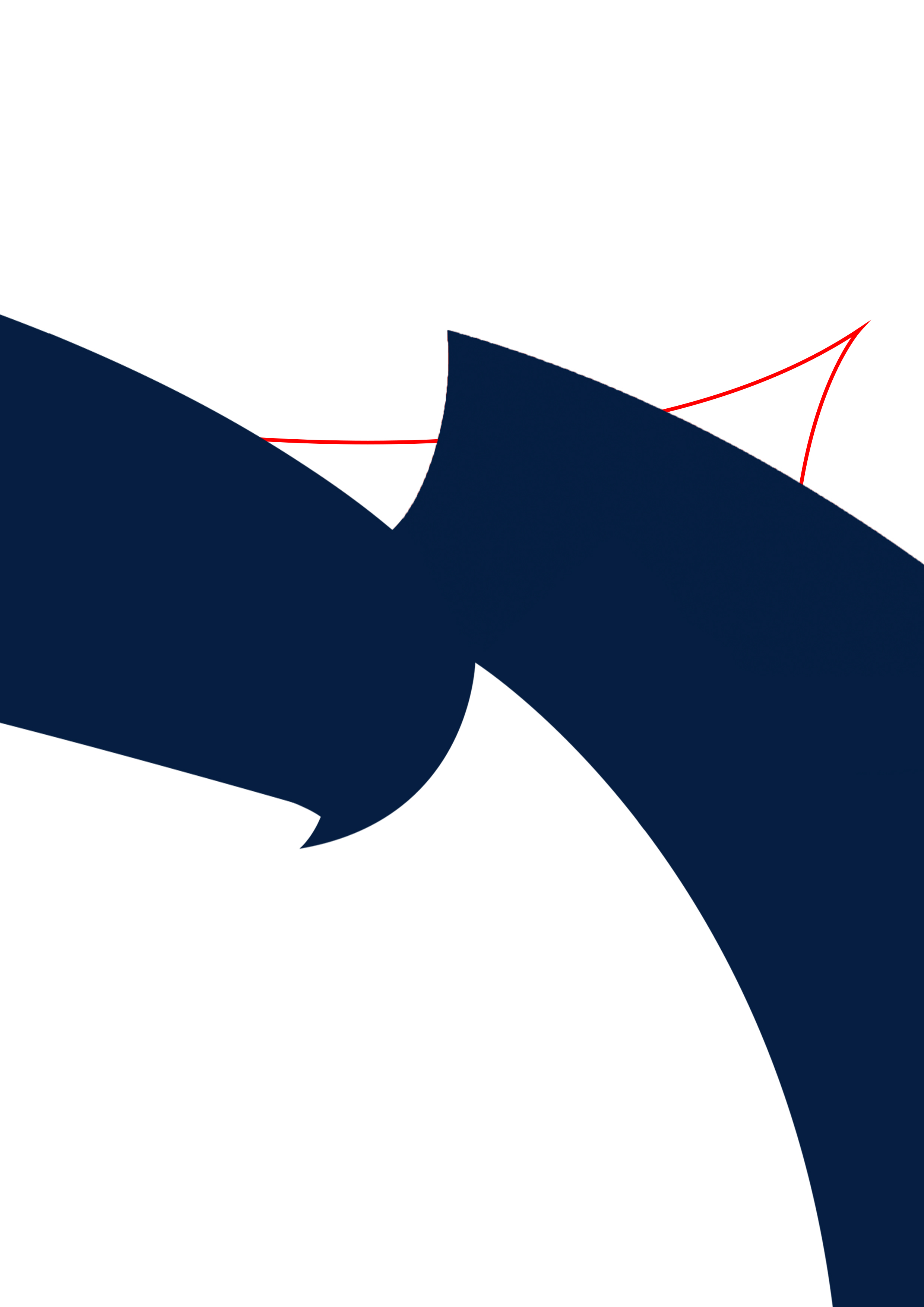 Royals Youth League Coordinator | Hampshire FA
APPLICATION PACK
ROYALS YOUTH LEAGUE COORDINATOR
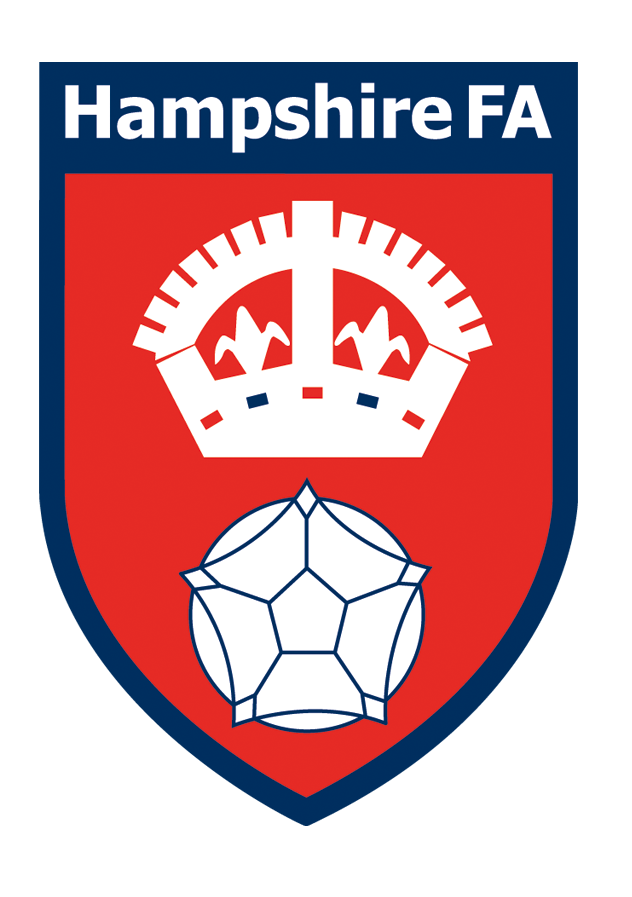 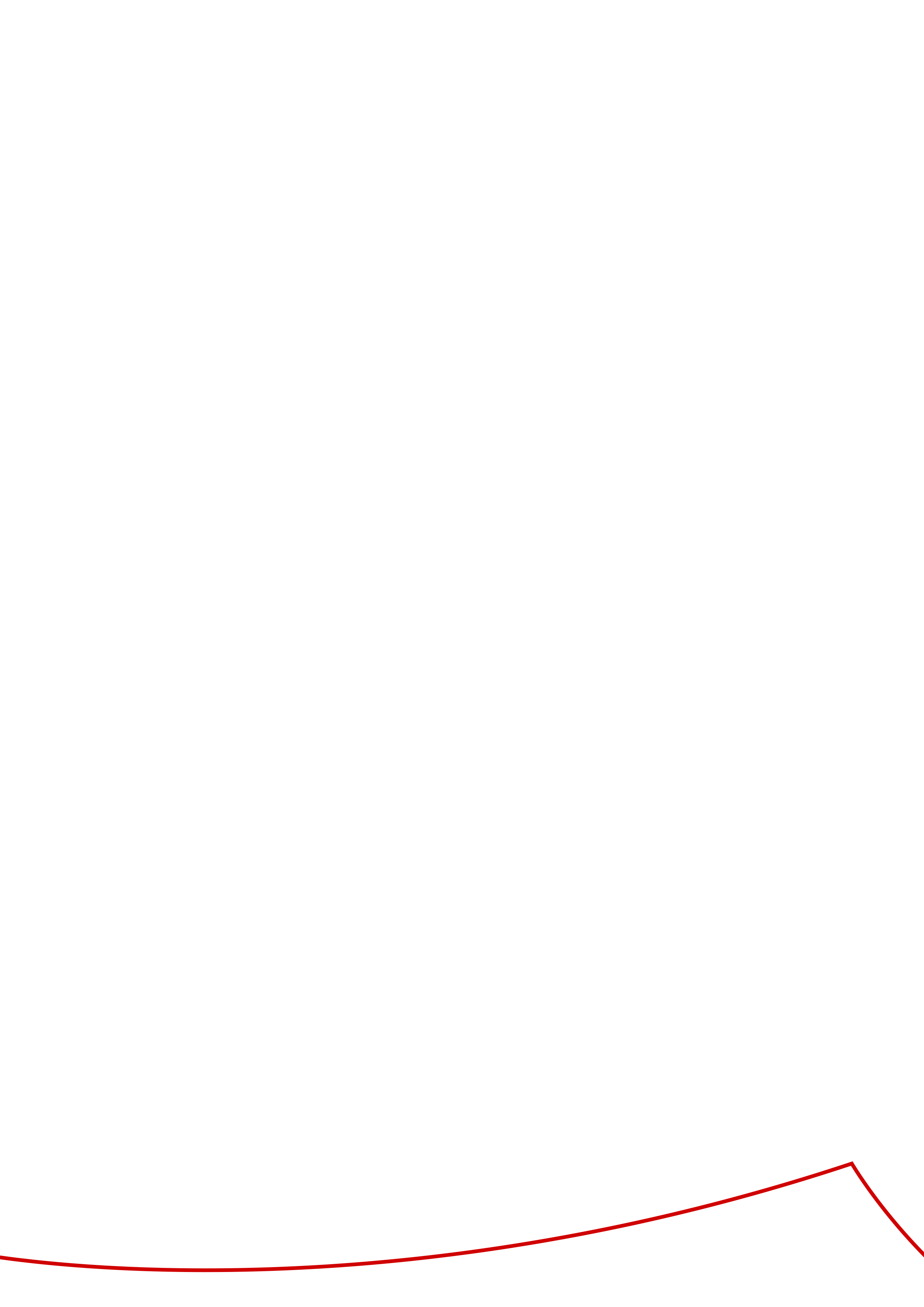 Royals Youth League Coordinator | Hampshire FA
WHAT IS IN THIS PACK?
1 Job Advert & Description

2 Application Process

3 Full Role Profile & Person Specification

4 Supporting Information
Hampshire FA Vision, Mission & Values



If you would like to discuss the role further or have any questions on the content of this pack, please contact Kel Crook using the details below:

E: Kel.Crook@HampshireFA.com  
T: 01256 853 009
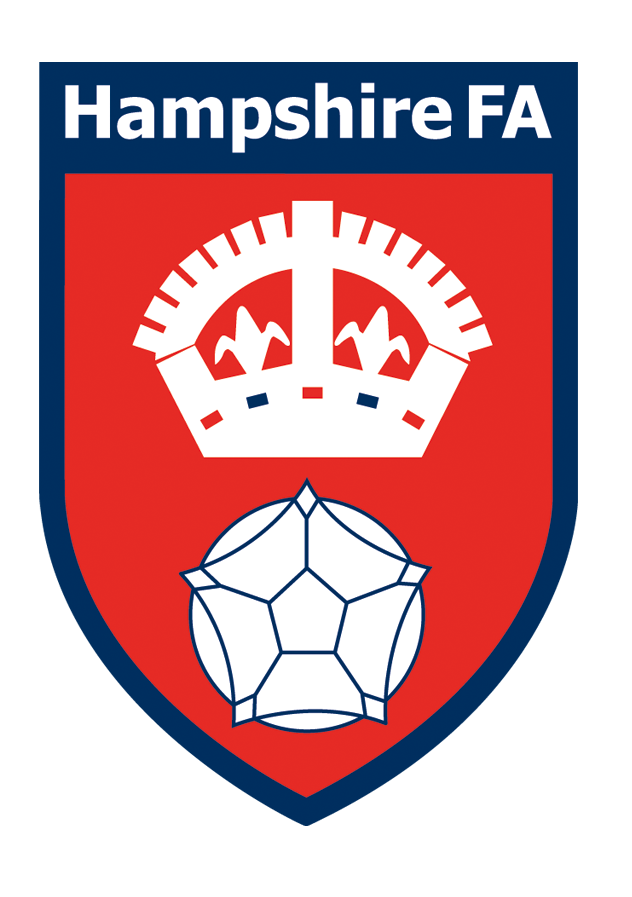 Royals Youth League Coordinator | Hampshire FA
APPLICATION PROCESS
Please see the accompanying advert & job description, full role profile & person specification and supporting information.  These should be used as a guide when completing the application form.  The application form can be made available in alternative formats and should this be required please contact us to advise of your requirements.

Please complete the application form by clicking here.

If shortlisted, you will be invited to interview for the role.  The exact format of the interview will be confirmed with notice of the interview and reasonable adjustments can be made to accommodate any needs you may have.  
 
Hampshire FA have an understanding and commitment to equality, diversity and inclusion and would be grateful if you could complete an optional, anonymous equality monitoring form as part of your application.  By completing this questionnaire, you are helping us to plan for the future and ensure we recruit from a diverse pool of applicants that are appropriate and relevant to the community we serve.

Please complete the equality monitoring form by clicking here.
 
Hampshire FA are committed to safeguarding children and adults at risk. Due to the nature of this role, the successful candidate will be required to undertake a Disclosure and Barring Service (DBS) check through the FA DBS process. The possession of a criminal record will not necessarily prevent an applicant from obtaining this post, as all cases are judged individually according to the nature of the role and information provided.
  
Key Dates:
Application Closing date – Tuesday 9th May
Interview Dates –  Thursday 11th May & Friday 12th May (online)
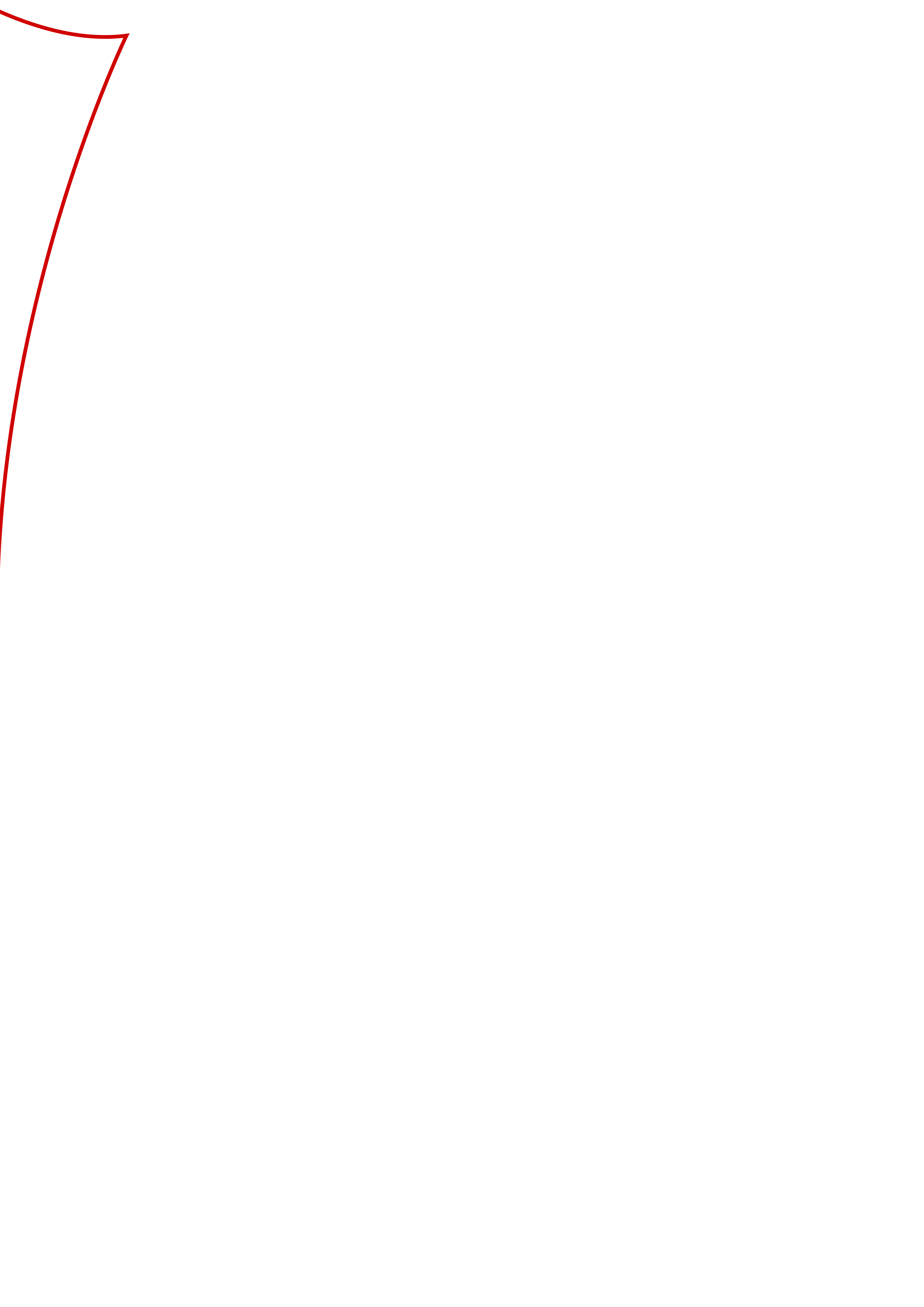 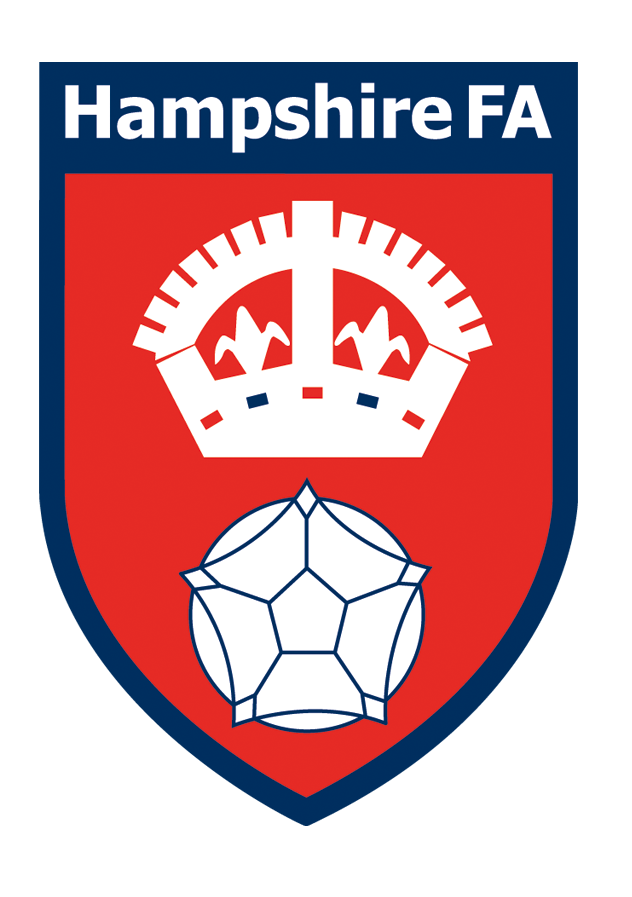 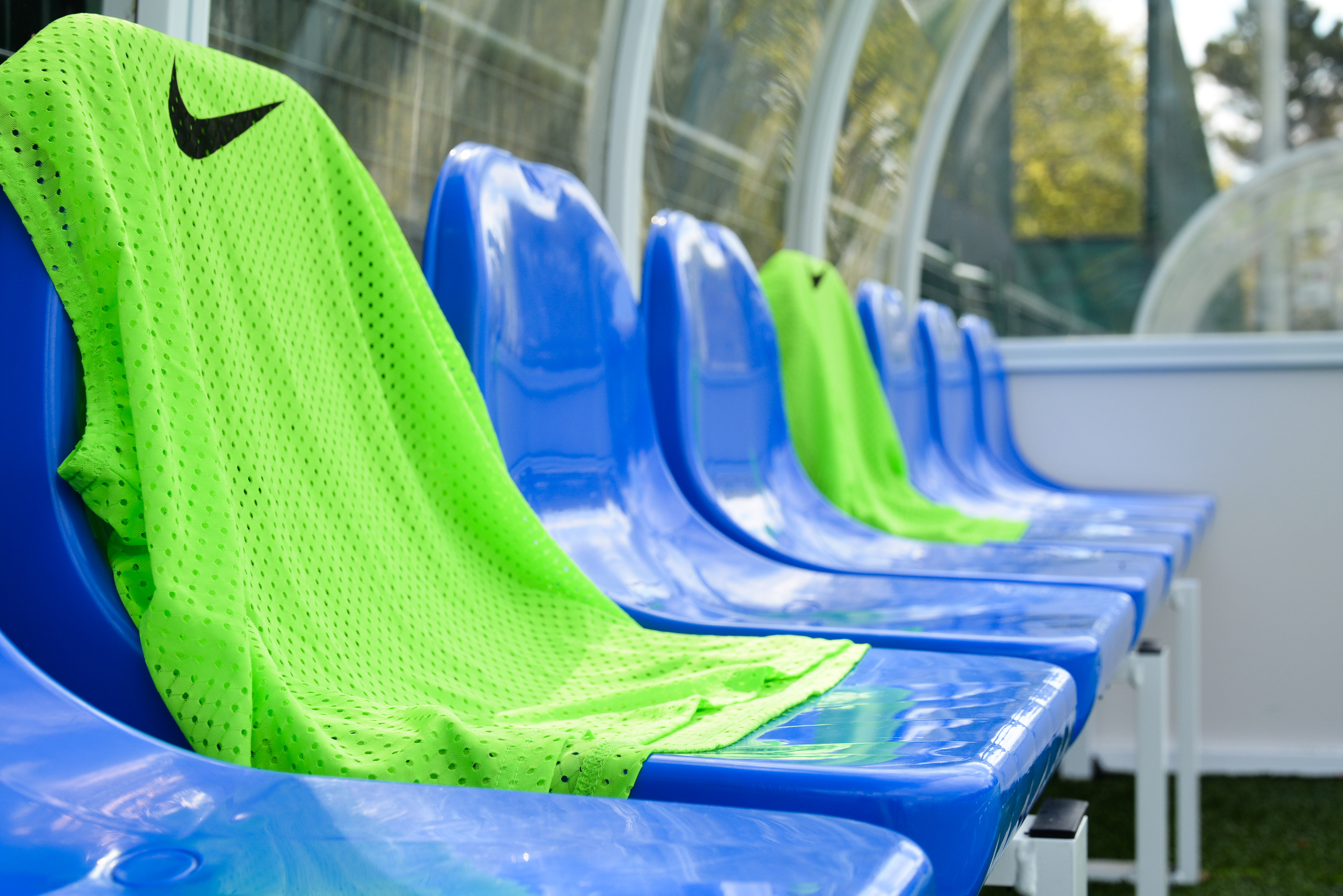 Royals Youth League Coordinator | Hampshire FA
Hampshire FA Royals Youth League Coordinator
Salary: £20p/h				Contract: 18th May to 3rd August 2023
What is the role?
The Hampshire FA Royals Youth League is a new midweek U14/15 youth league, inspired by The Kings League created by Pique in Spain. The league requires three individuals to support in coordinating the league fixtures, as well as facilitating the sessions and fixtures. 
This is an exciting opportunity to build a new format of football in Hampshire and support the development of young players in an environment focused on fun. The league will initially run as open recreational sessions for individuals, developing into a recreational league for 12 weeks, with a target to continue in the 23/24 season. The sessions will take place on Thursdays, 18:30-19:30pm.
What will you do?
You will work as a team to coordinate the players, teams & fixtures on the evening
You will coordinate the leagues fixtures
You will set up pitches & manage equipment
You will facilitate the players through matches
You will take payments and track finance
What do you need?
FA DBS & FA safeguarding children qualification
FA First Aid in Football qualification
Minimum coaching level: Introduction to coaching football or equivalent
Applications by Tuesday 9th May 2023:
To apply, complete the online application form. Interview dates: 11th & 12th May. 
Access the form by scanning this QR code with a smartphone:



 




Or via : 			https://forms.office.com/e/XWCGkanwkt
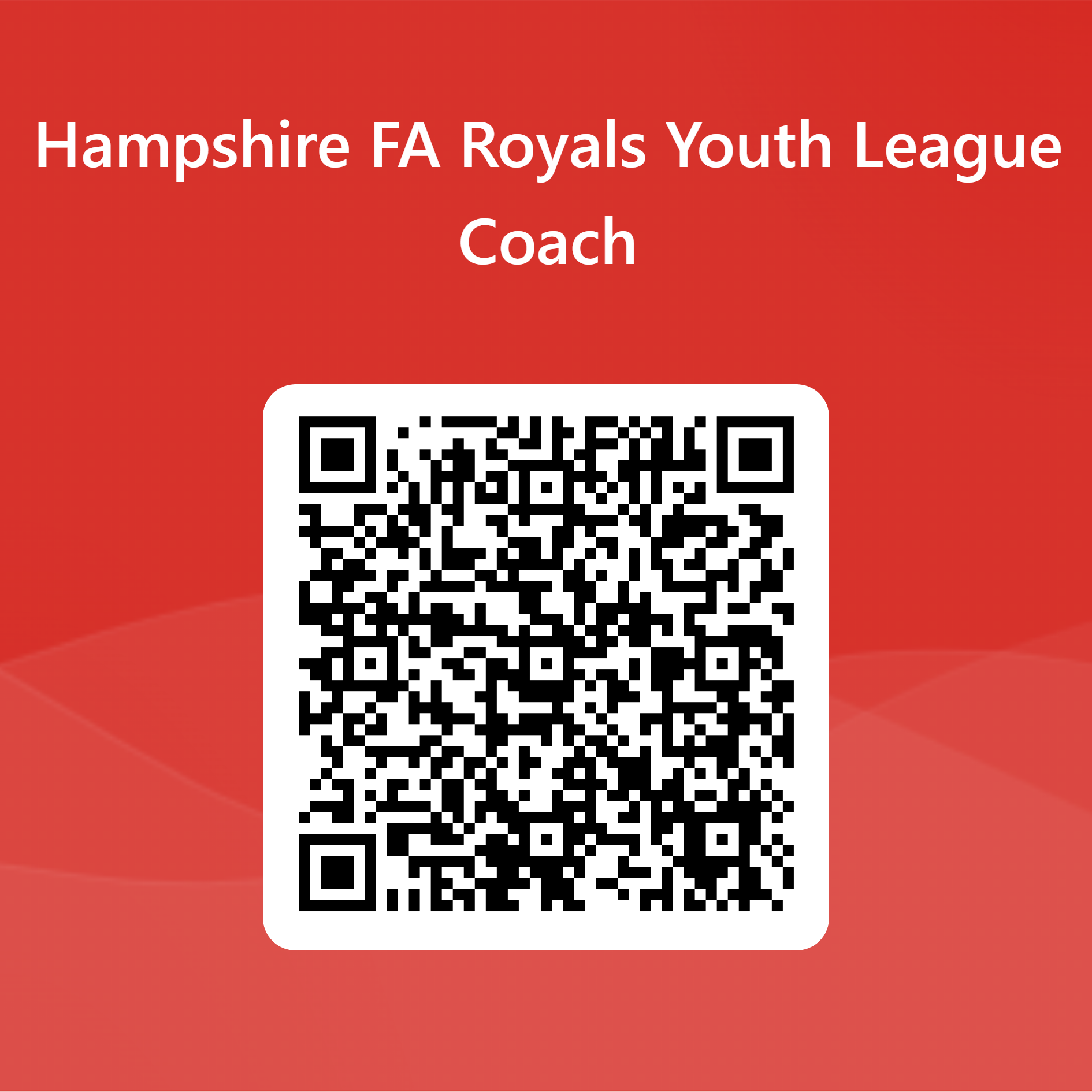 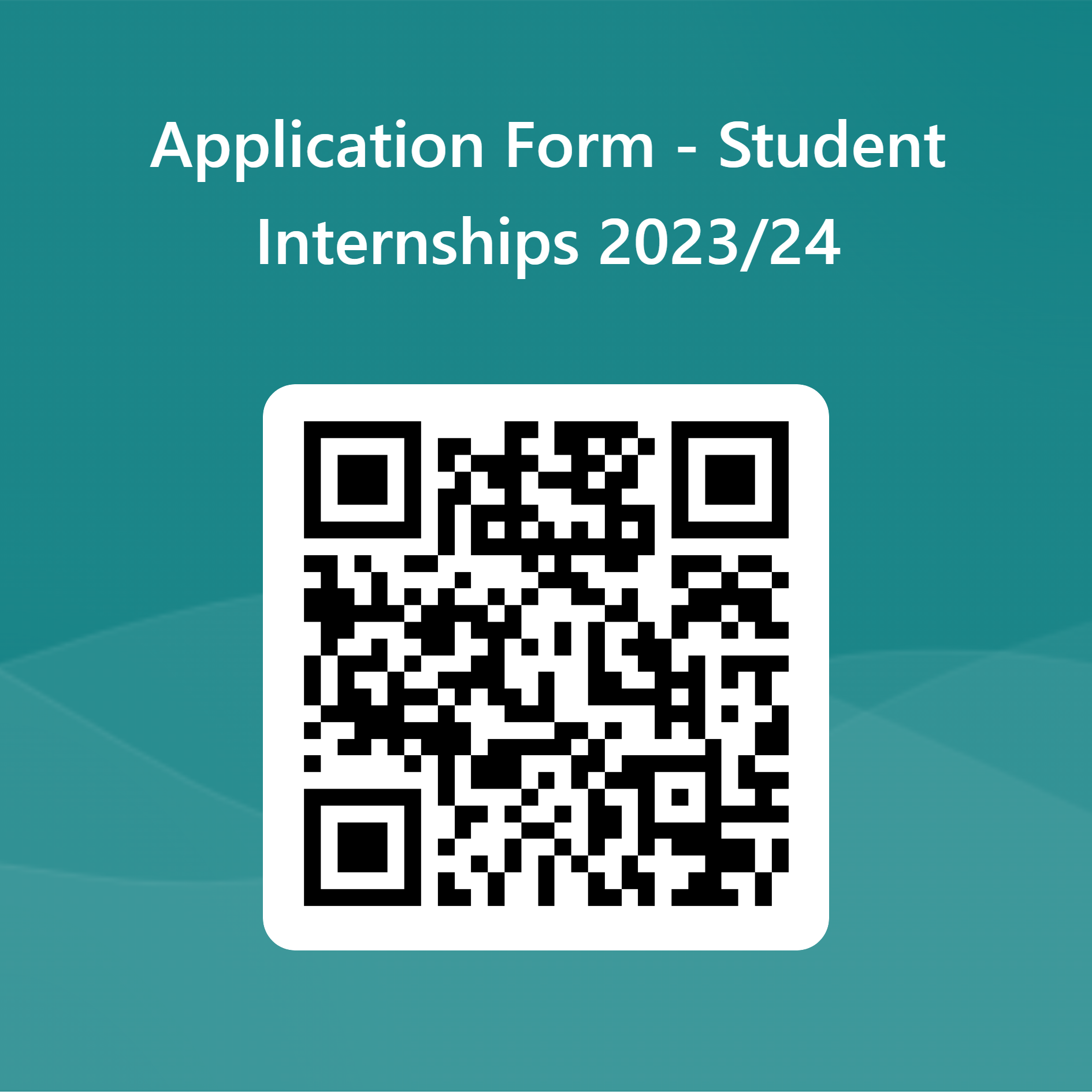 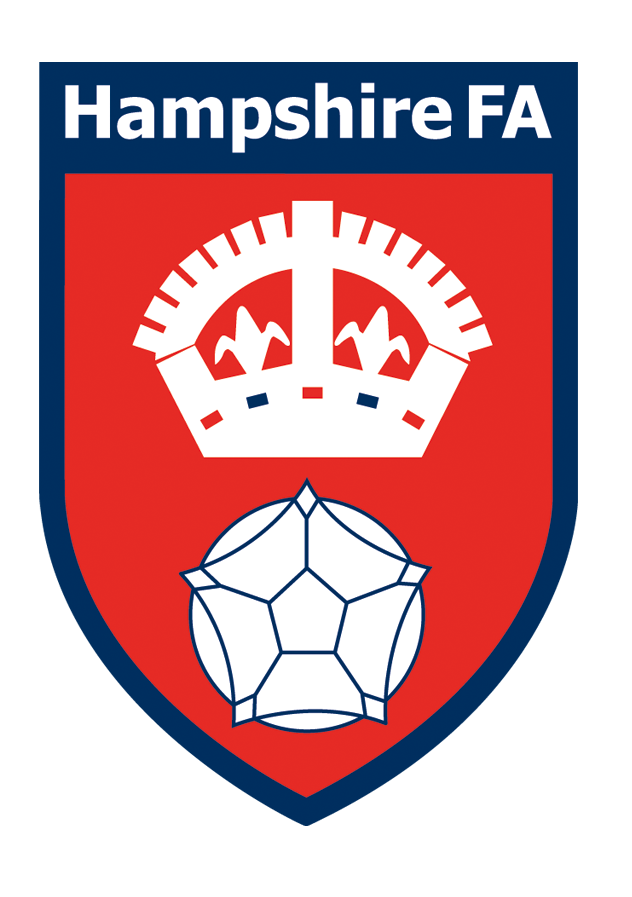 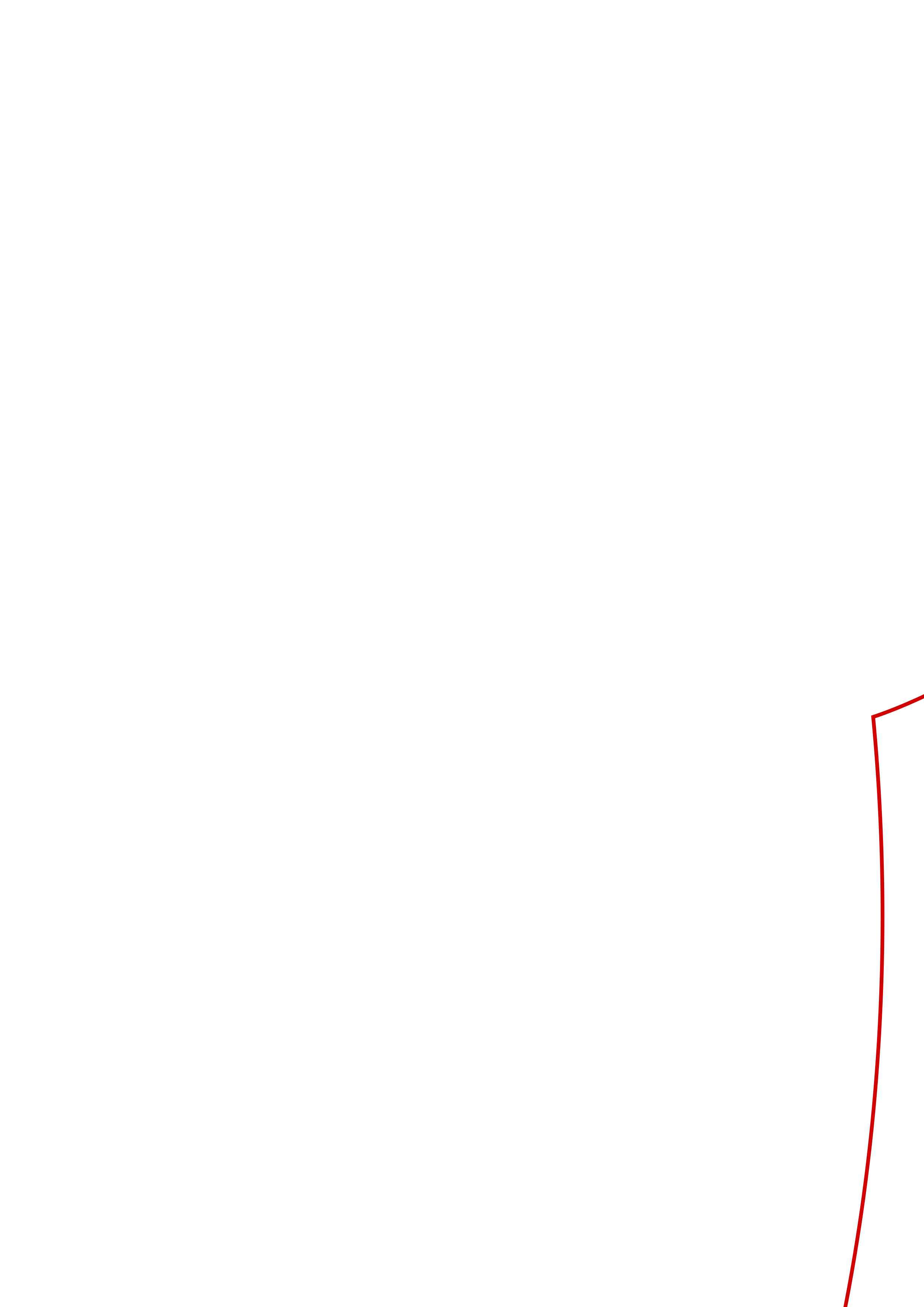 Royals Youth League Coordinator | Hampshire FA
FULL ROLE PROFILE & PERSON SPECIFICATION
Hampshire FA are an equal opportunities employer and actively encourage people from diverse backgrounds to apply for all roles.
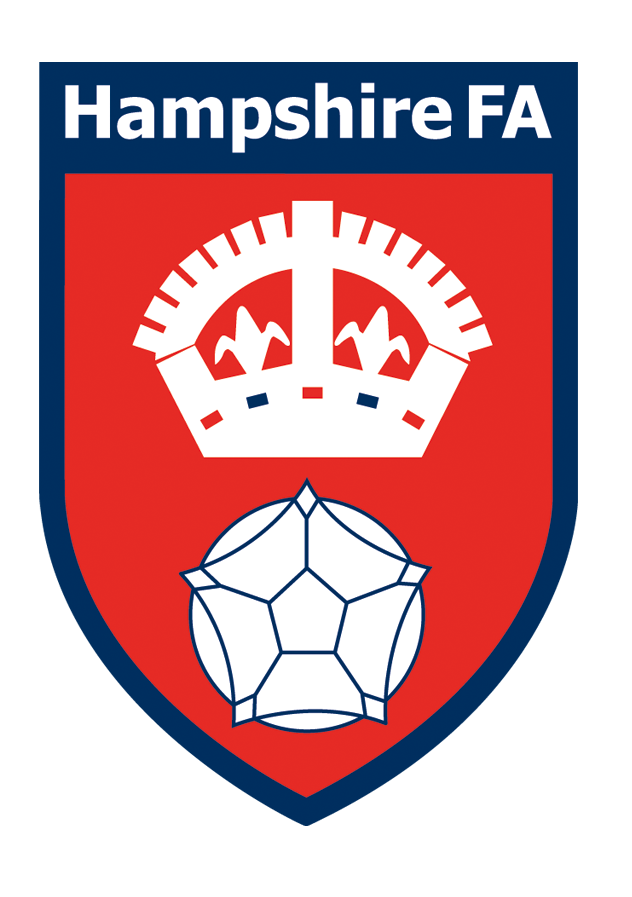 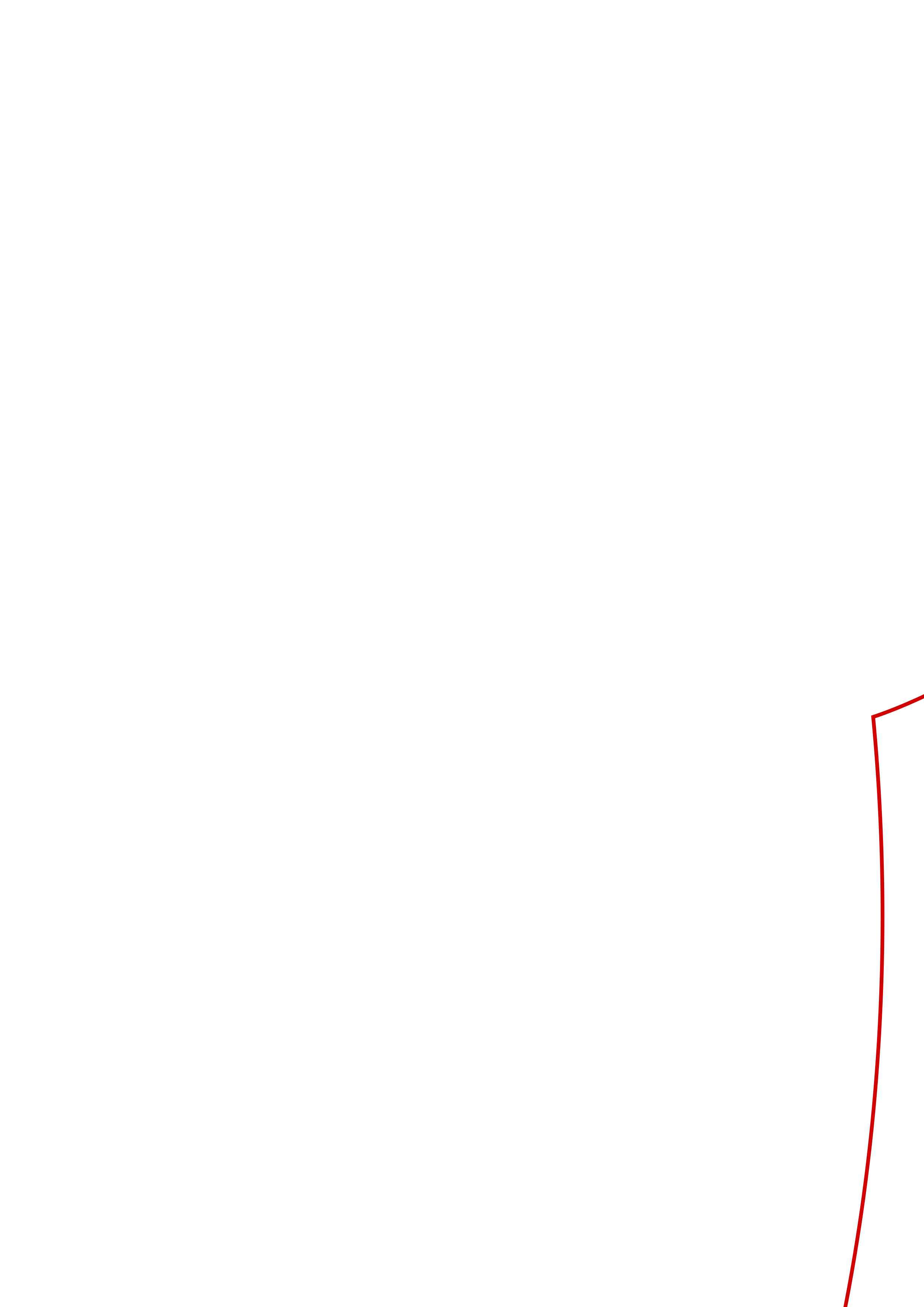 Royals Youth League Coordinator | Hampshire FA
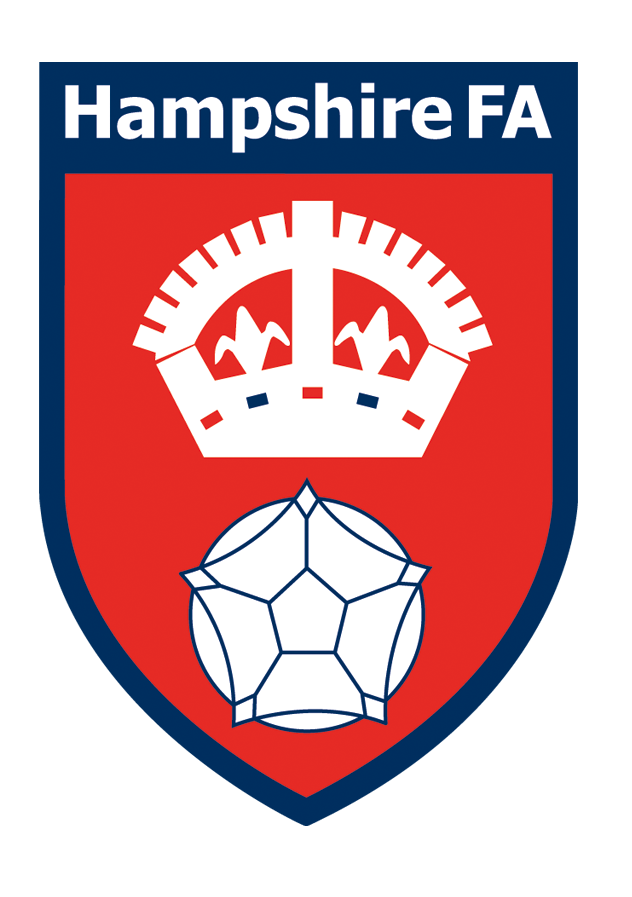 Royals Youth League Coordinator | Hampshire FA
SUPPORTING INFORMATION
Hampshire FA Vision, Mission & Values
Vision
Using the power of football to build a better future for all communities in Hampshire.
Mission
Set strong foundations for all of Hampshire football to Recover stronger by enabling & supporting a bespoke Hampshire FA workforce.
Deliver an expanding network of Hub Sites, connected with & fully engaging  their local communities.
Put Youth Engagement at the centre of all delivery & ensure young people are heard, safeguarded & empowered to influence the future.
Re-invigorate Equality, Diversity & Inclusion through new IAG/local engagement structure & governance standards.
Undertake a full business Culture review to embed inclusivity, safeguarding & quality community service throughout all we do.
Progressive - Respect - Inclusion - Determined - Excellence
Values
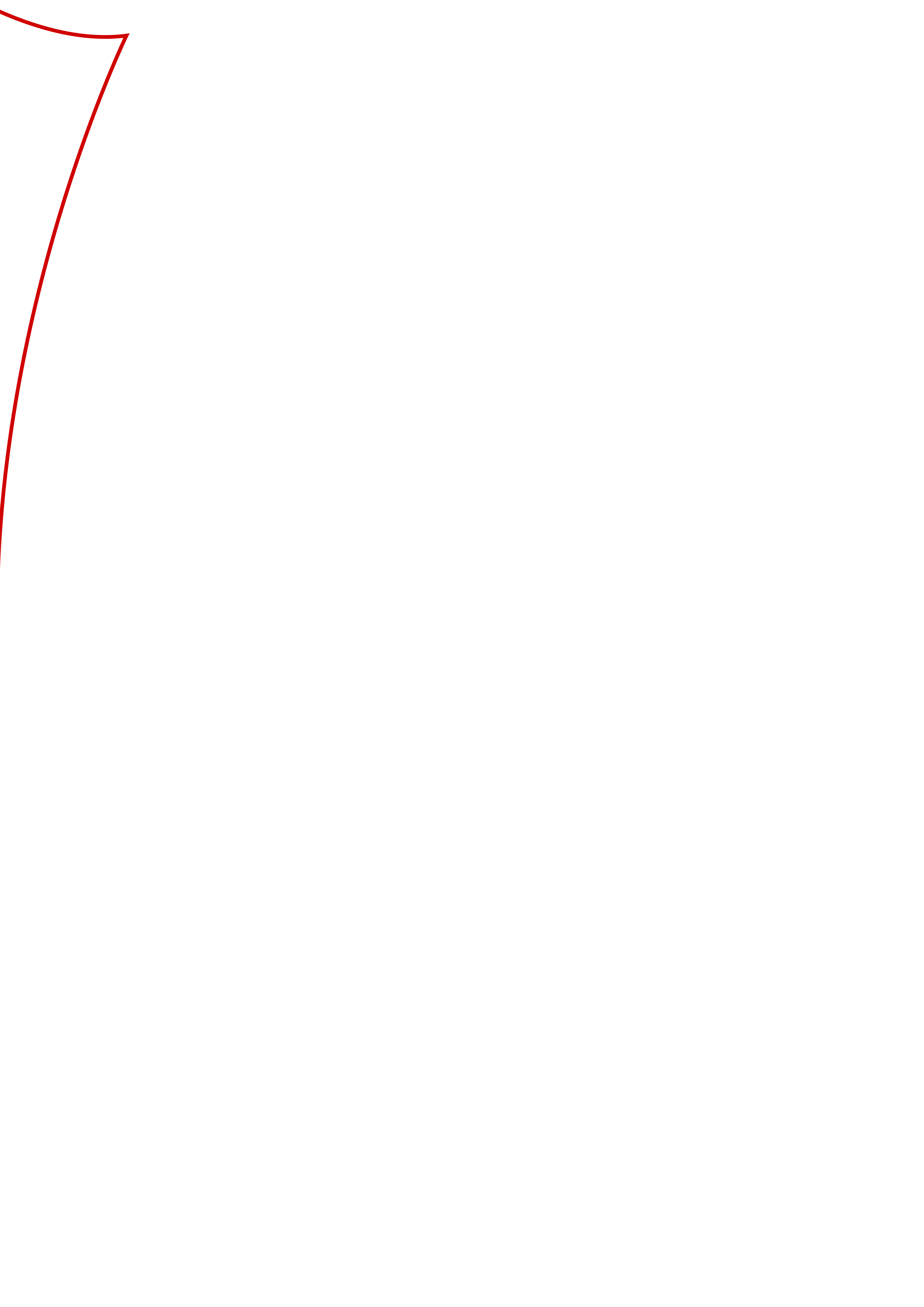 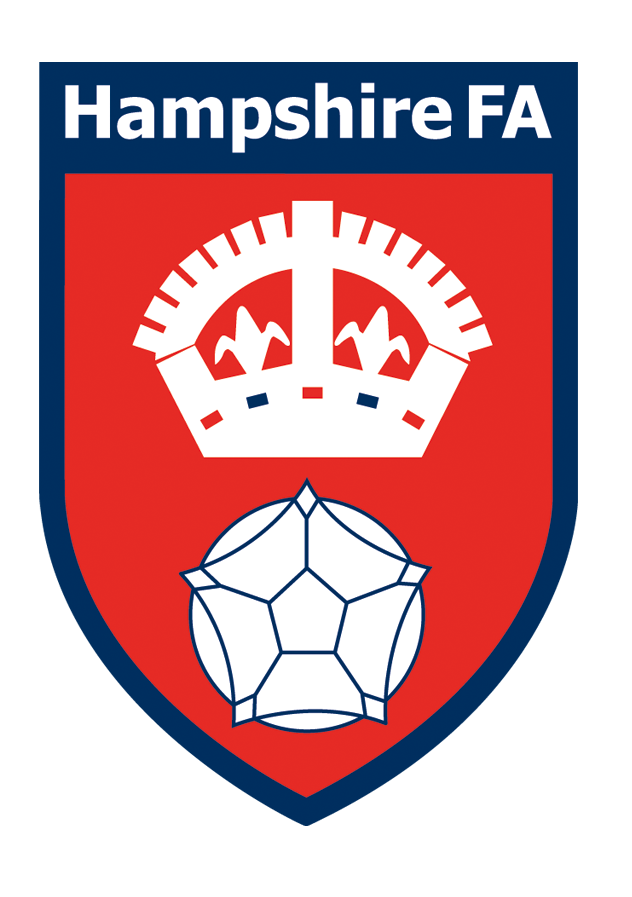